Data courtesy C. Naylor
Data courtesy C. Naylor
Data courtesy C. Naylor
Data courtesy C. Naylor
Operations for BLIP
No BLIP
this past week
5/7-14/2024:
BLIP 117 MeV La target 
production began Tuesday, followed by 200MeV Th target run, continuing throughout the week. 

161.4 hr Production
2.92 hr Failure
0.96 hr Shutdown

Availability: 98.4%
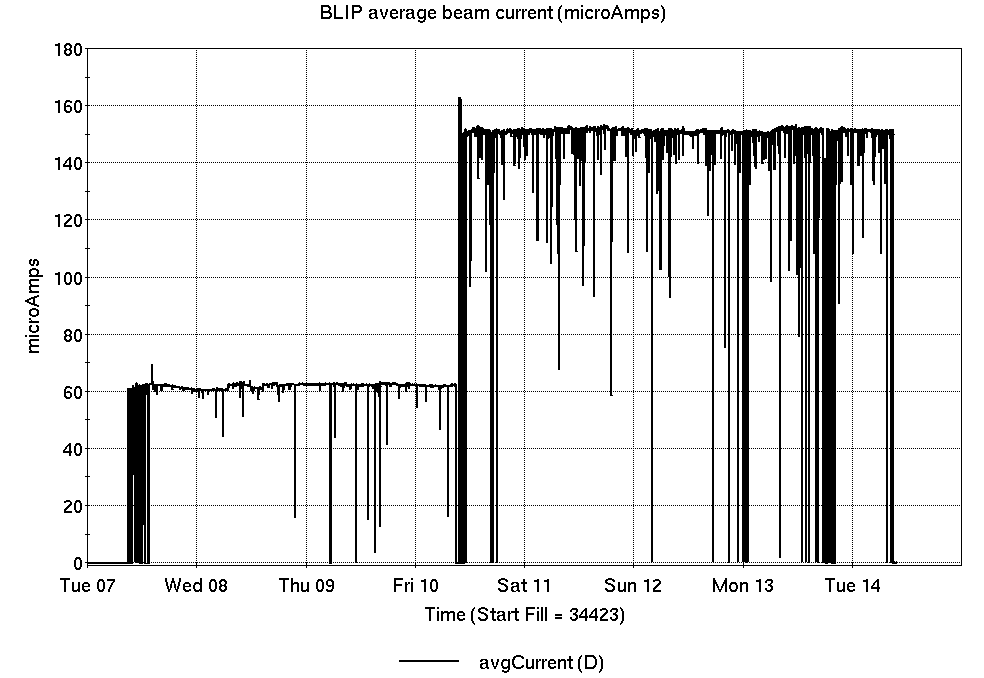 NSRL activity past week: 5/7-14/2024 (as of 0800)
NSRL: NASA biology continues, as primary user in GCR mode; additional users this week.
Protons, 9 EBIS ions in use. (He, C, O, Si, Fe, Ag, Tb, Bi, Au)
Run 24-A/B schedule ends 21 May. Run 24-C follows on 22 May. Schedule posted, details updating; beam into November.
Availability: 83.6%
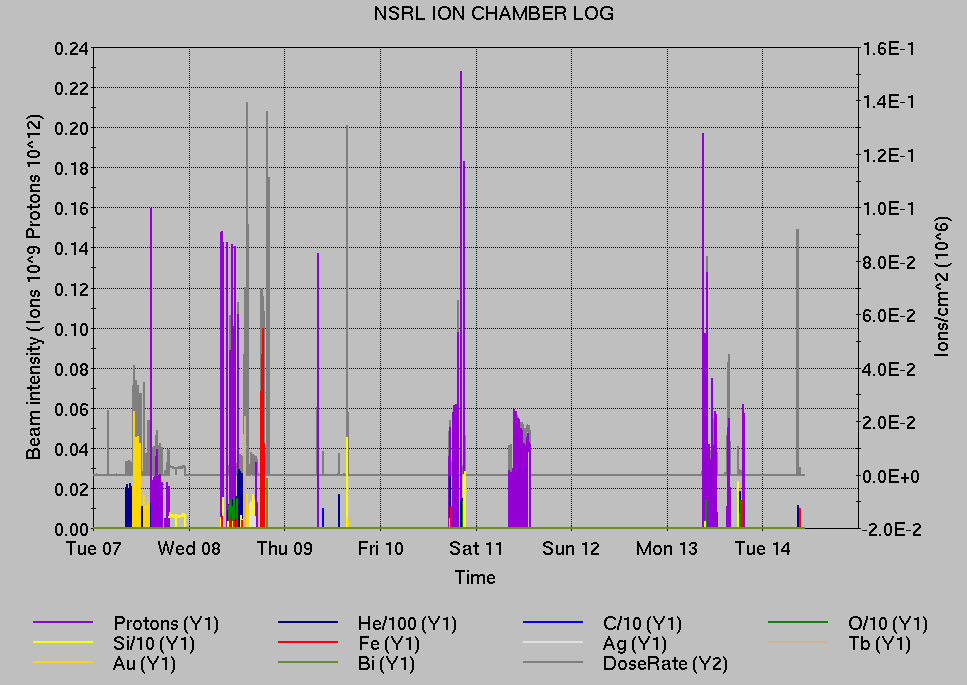 Notes from Operations
Notable failures (>1 hr)
Polarized source unavailable, water leak repairs. Delays switching/restoringunpolarized/polarized source
Blue injection kicker failure (2x)
AGS MMPS failure, Ramp module 5 
Beam abort, lead flow trips from Cryo CPU failure.
RHIC RF cavity motor controller faults (5x)
PASS interlock on Booster circulating beam valve,replaced 24V PS
Other notes
Mild power dip, AGS cold snake and other various trips
NSRL valve interlocks, bad gauges (2x)
Blown sweep 12z1, 4z1; reswept
PASS hardware faults, 7z1; reswept 3 zones
Various Linac trips, resets (12x)
Beam abort, loss monitor (5x)
Sector 8 valve box turbo pump
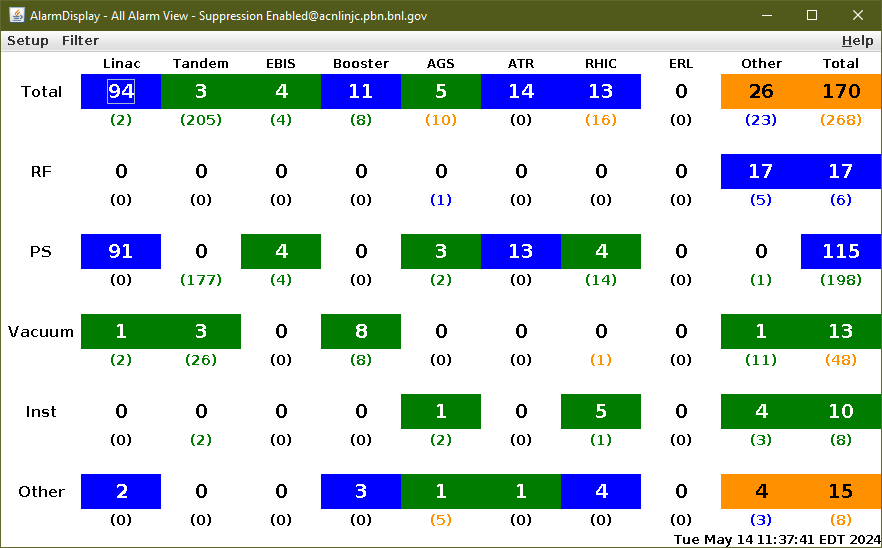 Please continue to address
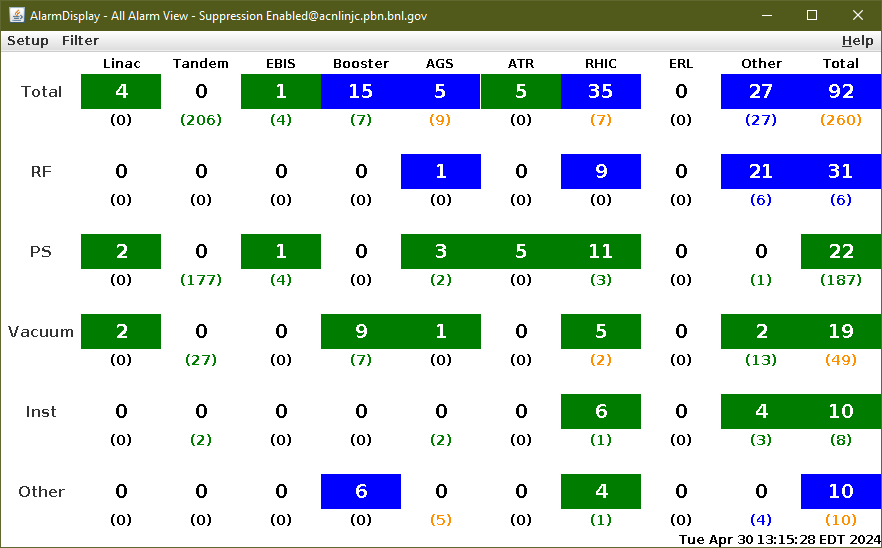 Reminder from Operations
MCR continues Operations for:
BLIP – ends 21 May; resumes 3 June.
NSRL user running scheduled Mon-Fri; NASA Biology, other users this week and next.
AGS/Booster polarized proton setup continues, additional to RHIC physics.
Setting up multiple (proton) AGS PPM Users, polarization scans.
Injector Au setup as yet untested.
Skew quad testing continues.
RHIC beam for Physics stores.
Other MD, Maintenance, APEX as noted 
Remember to coordinate with MCR. This includes the gate watch! 
CHECK AND EDIT YOUR OWN CONTACT INFO
http://directory.pbn.bnl.gov/
CHECK YOUR CALLIN LIST: WCC and ECP updates needed
https://www.cadops.bnl.gov/Operations/personnel/call_in_lists/
STAR, FOM plots forthcoming
Preliminary delivered Luminosity, Figure of Merit (LP2) data for RHIC
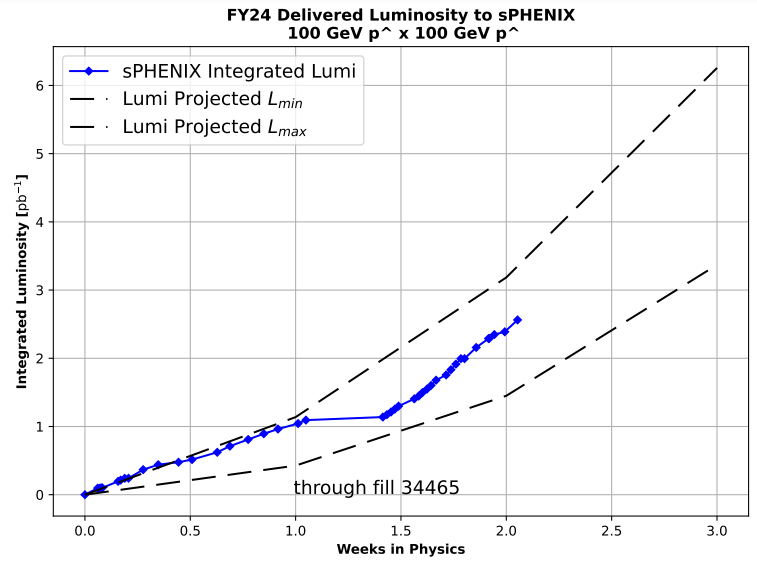 Delete old/(unhide and Paste plot when available from:)

 https://www.cadops.bnl.gov/AGS/Operations/Run22/
Courtesy R. Terheide
Data courtesy C. Naylor
Availability, expected beam hours
[Speaker Notes: Normally hidden. Explains how the 85% from DOE comes in to play & general availability metrics]